«Серебряный                  возраст»
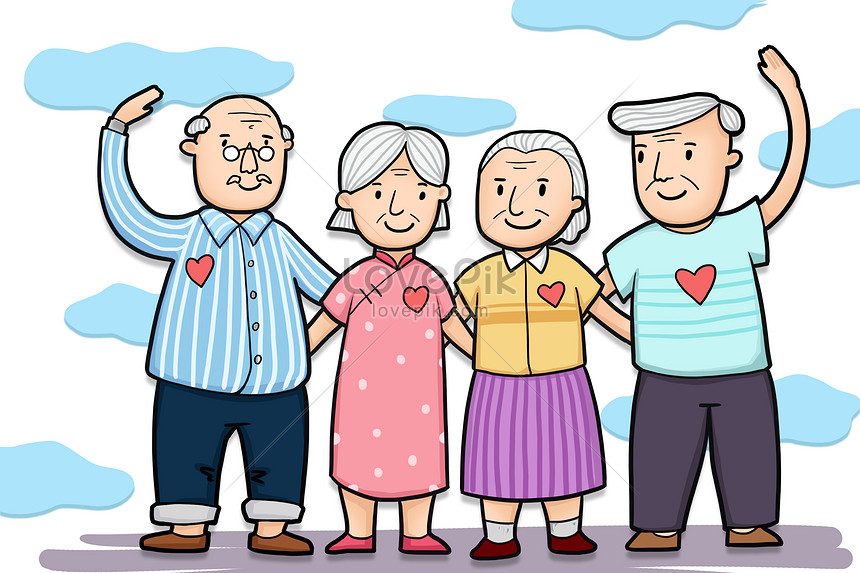 Номинация: Активная жизнь
 (практике более 3 лет)
Г. Зеленогорск, Красноярский край
Места проведения занятий
Клуб по месту жительства «Преодоление» -структурное подразделение МБУ «Спортивный комплекс»
Дворец спорта «Нептун»
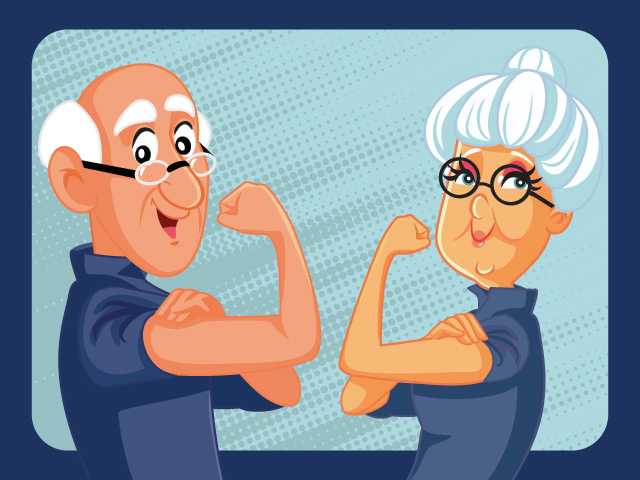 ЦЕЛЕВАЯ АУДИТОРИЯ
Лица пожилого и старшего возраста
Мужчины 17 человек
Женщины 67 человек
Направления проекта
настольный теннис – 1 час/5 дней
танцевальная группа «Вдохновение» - 1 час/2 дня
дартс – 1 час/2 дня
оздоровительная гимнастика – 1 час/5 дней
скандинавская ходьба – 1 час/5 дней
ОФП – 1 час/5 дней
плавание – 45 мин. /2 дня
Скандинавская ходьба
1 час/5 дней
Прогулки на свежем воздухе
Понедельник, вторник, среда, четверг, пятница
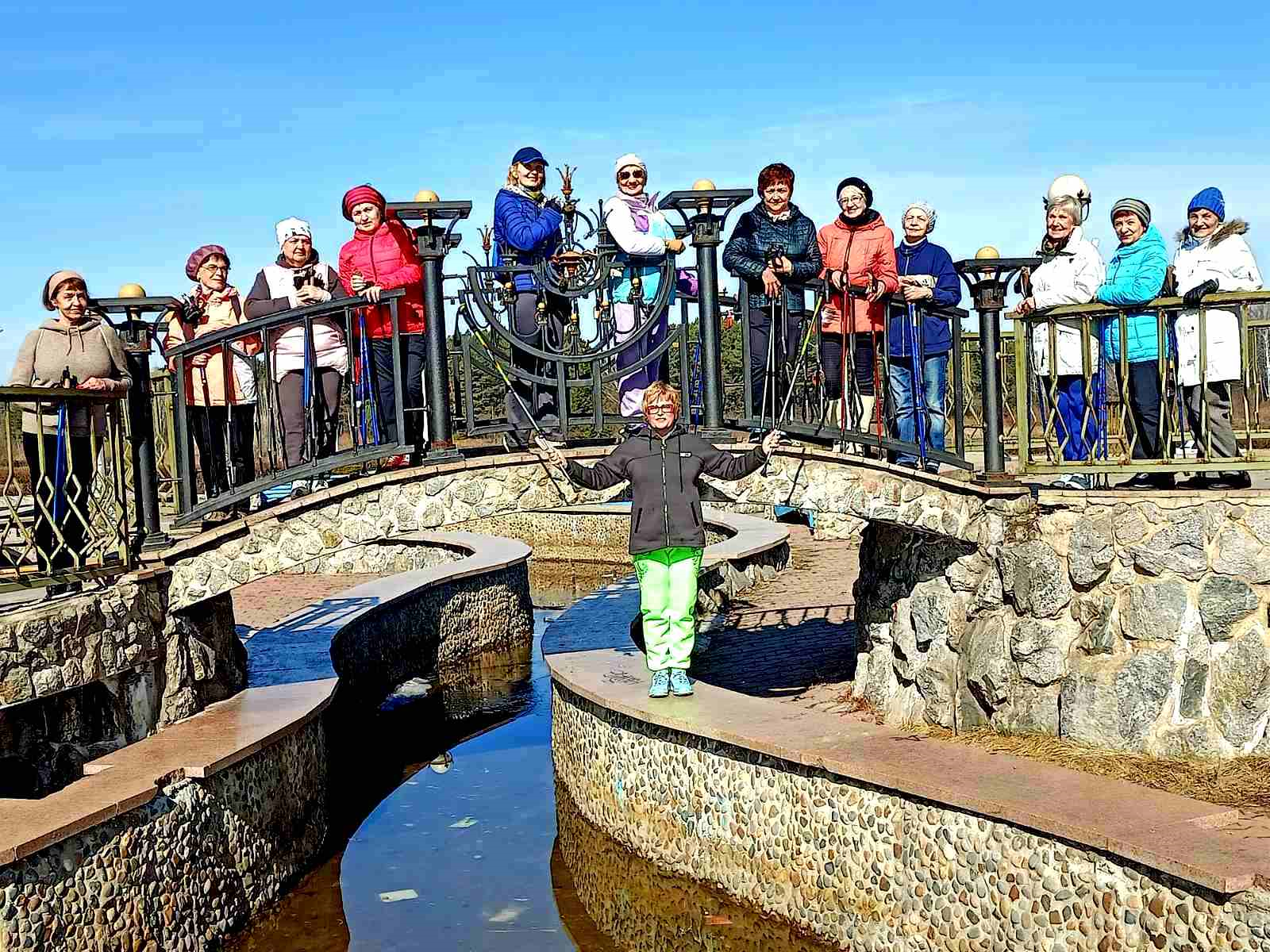 Танцевальная группа «Вдохновение»
1 час/2 дня
Вторник, четверг
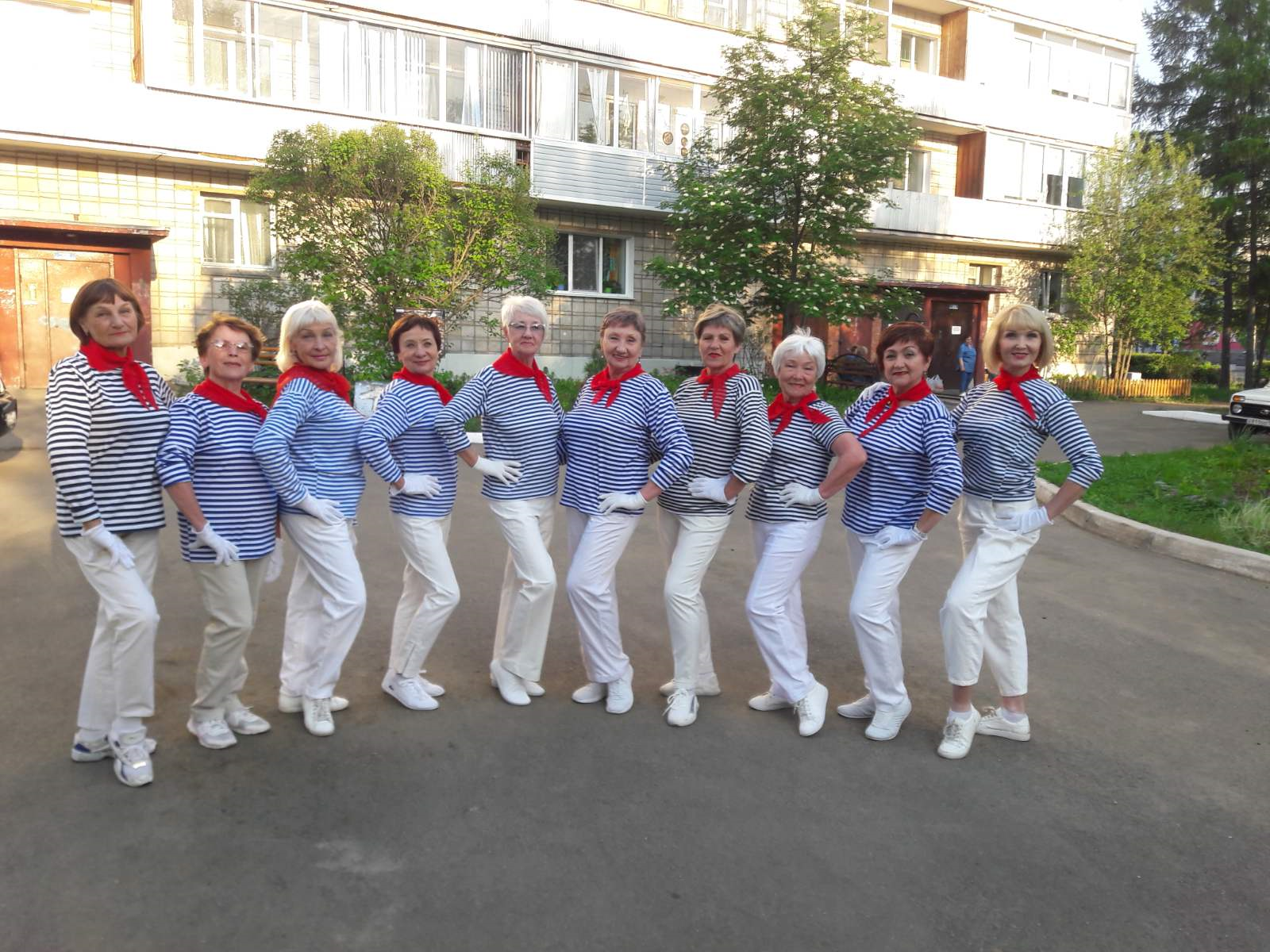 Оздоровительная гимнастика
1 час/5 дней
Понедельник, вторник, среда, четверг, пятница
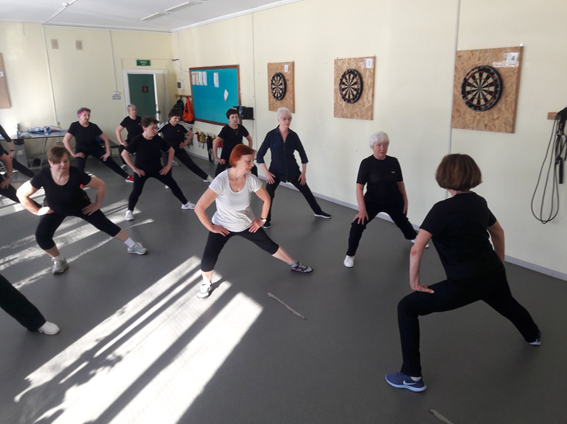 Настольный теннис
1 час/5 дней
Понедельник, вторник, среда, четверг, пятница
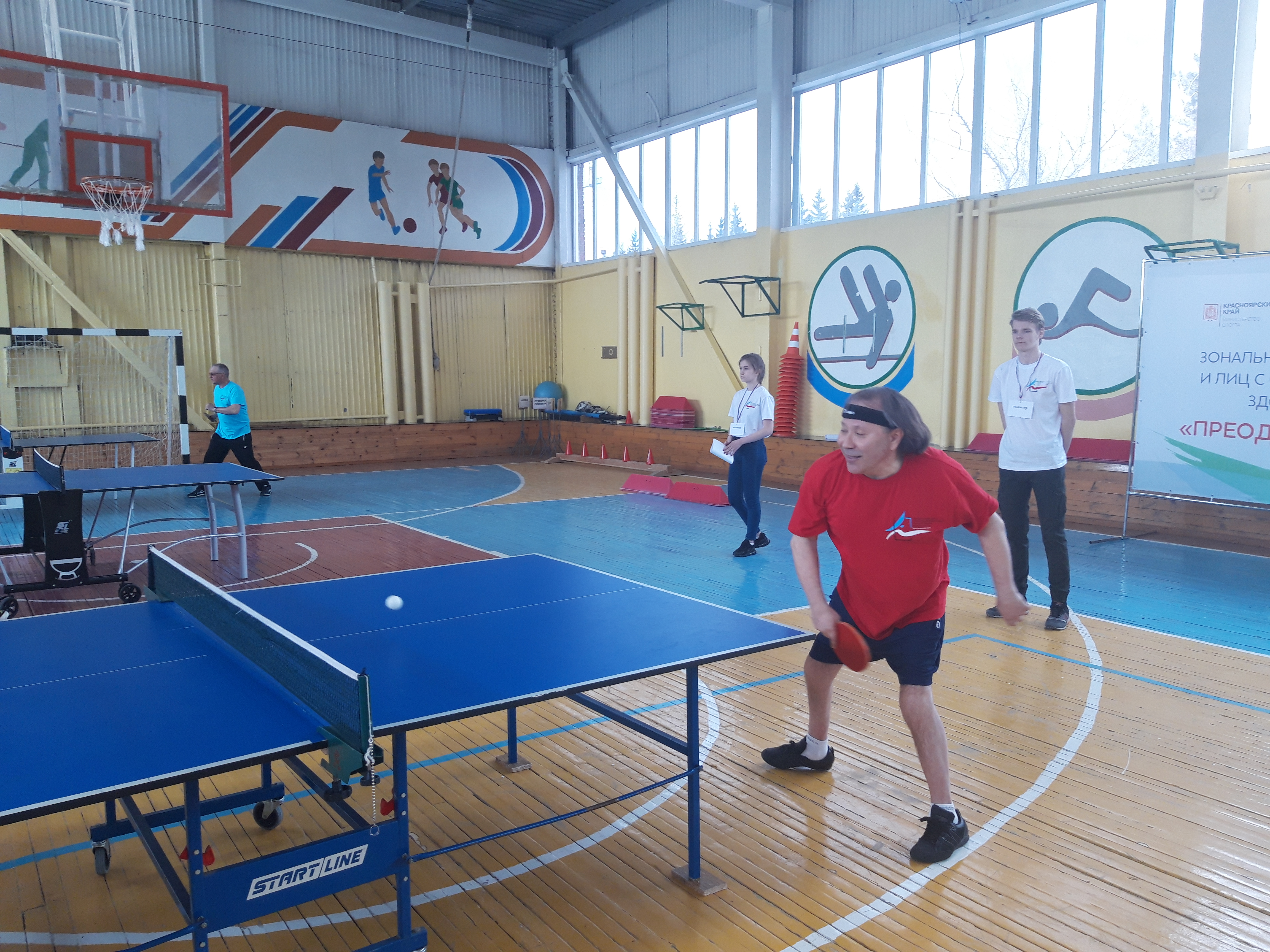 Плавание
45 мин./ 2 дня
Вторник, четверг
Общая физическая подготовка
1 час/5 дней
Понедельник, вторник, среда, четверг, пятница
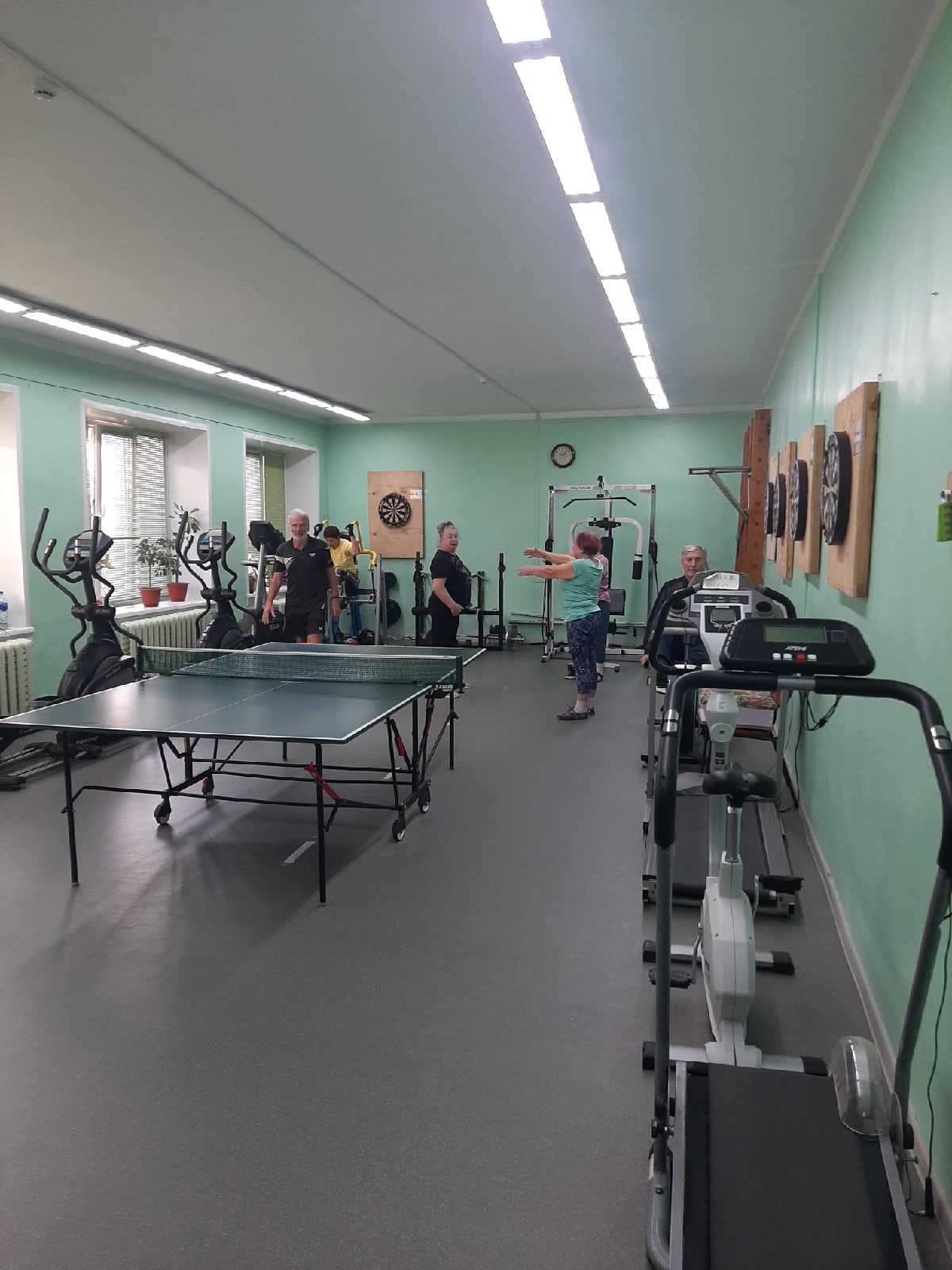 Своей работой мы доказываем, что люди пожилого возраста могут быть активны, бодры и энергичны. И самое главное -  найти  себе применение, быть активным членом общества.
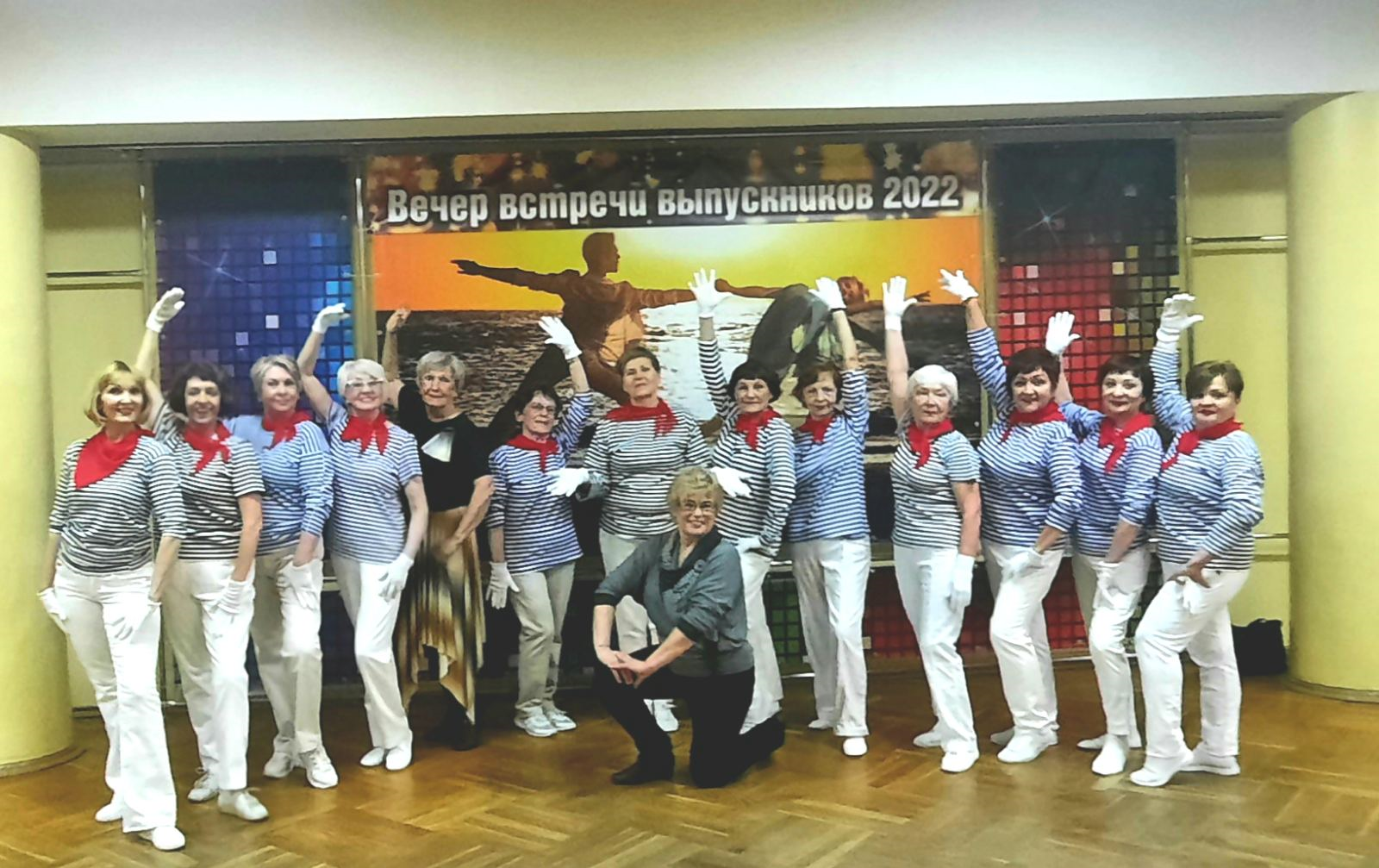